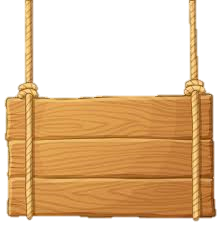 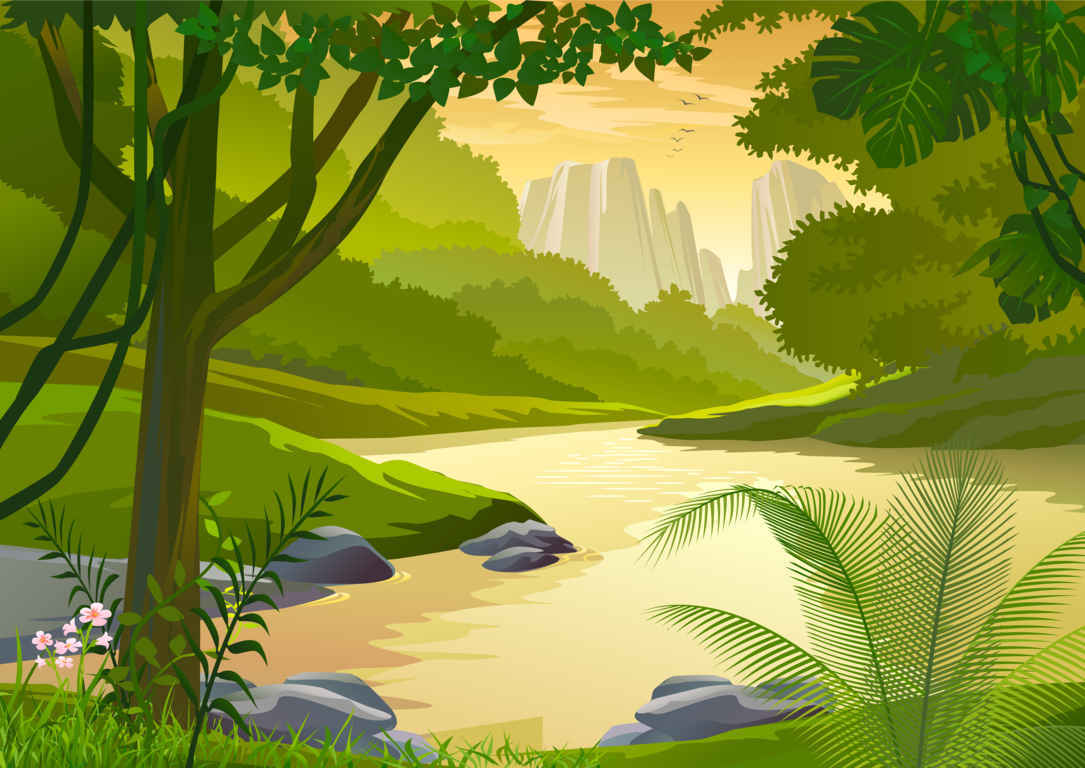 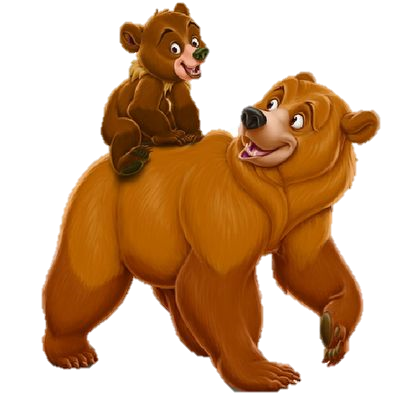 GIẢI CỨU
RỪNG XANH
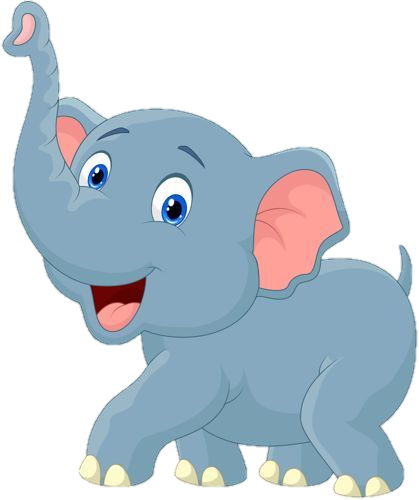 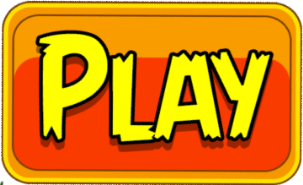 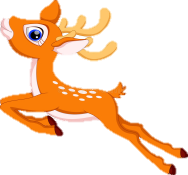 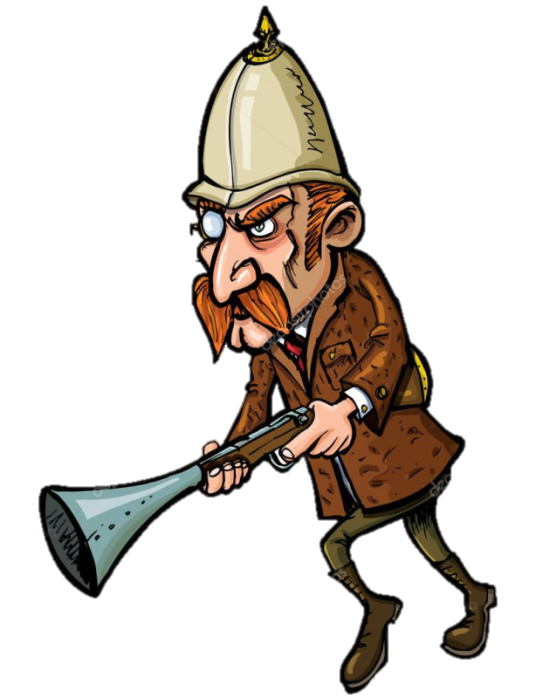 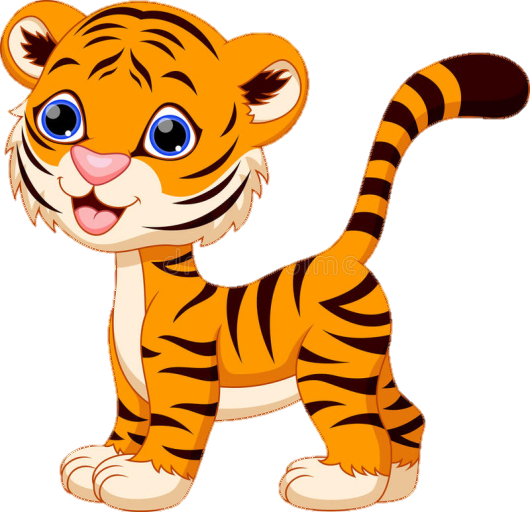 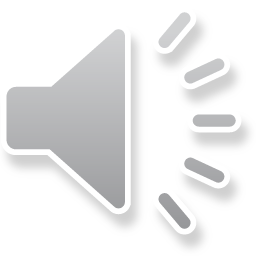 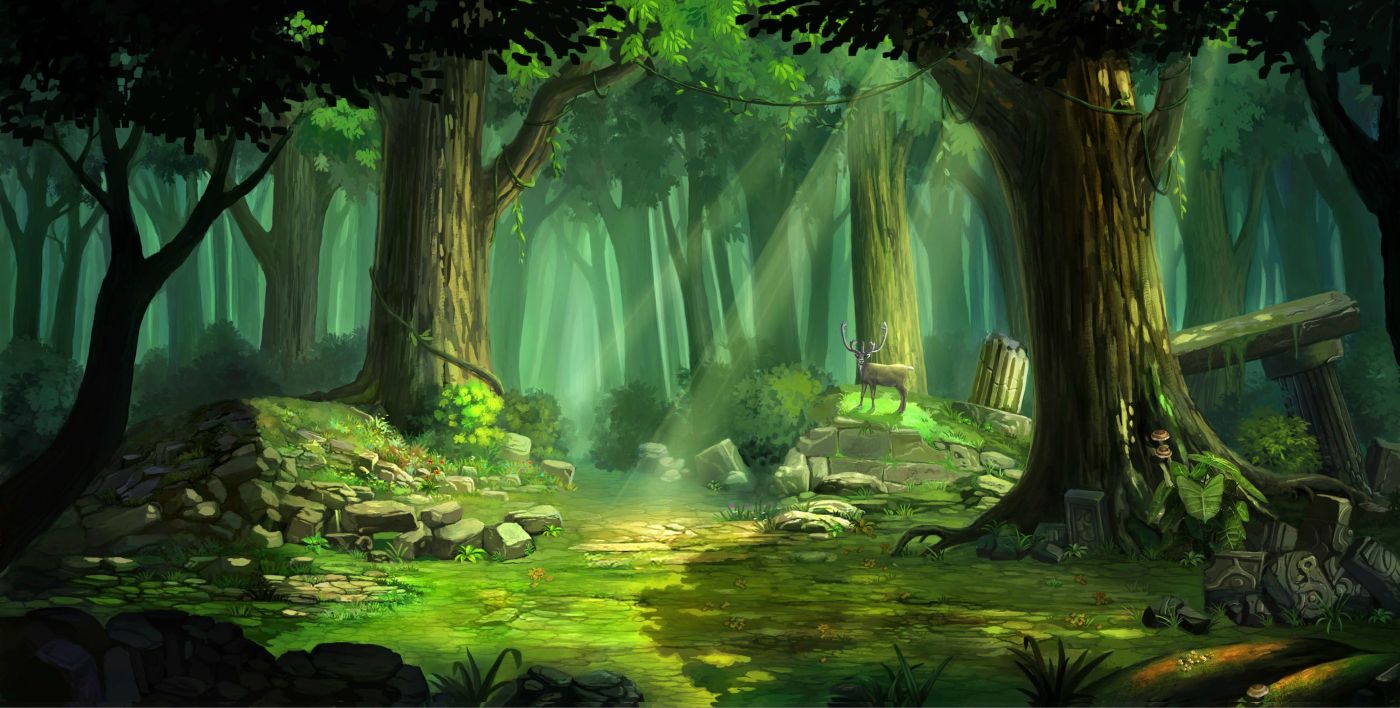 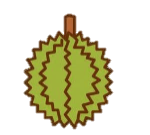 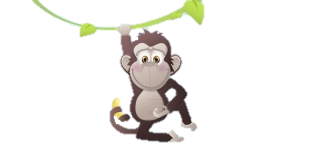 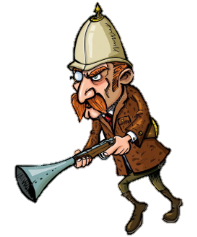 POW!
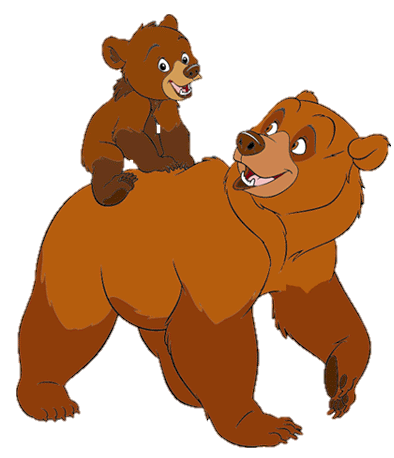 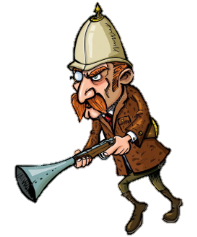 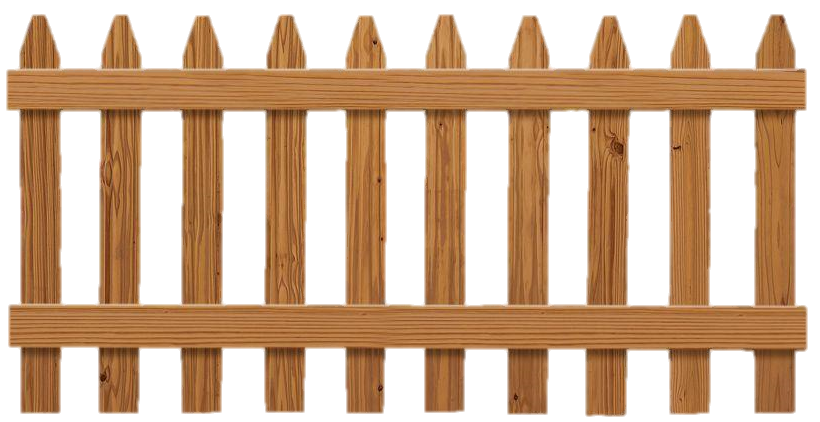 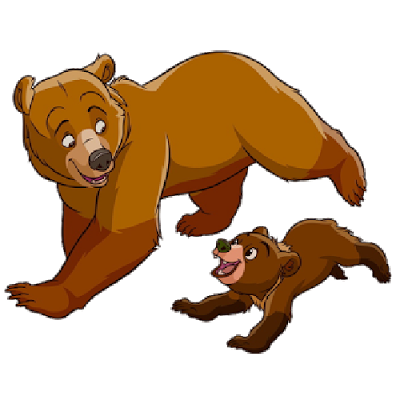 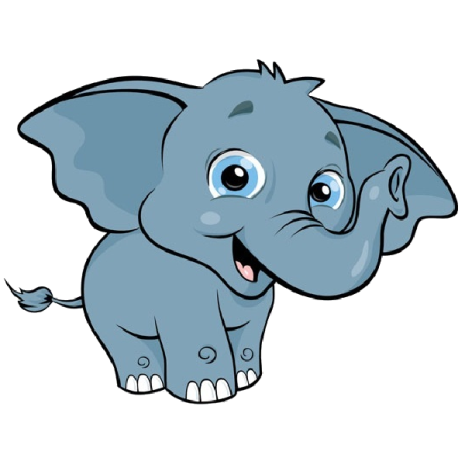 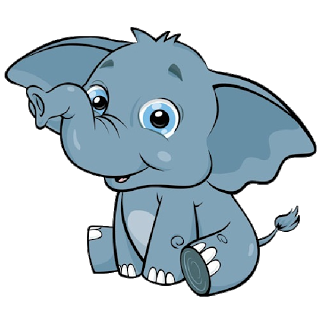 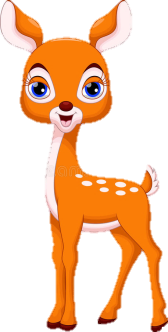 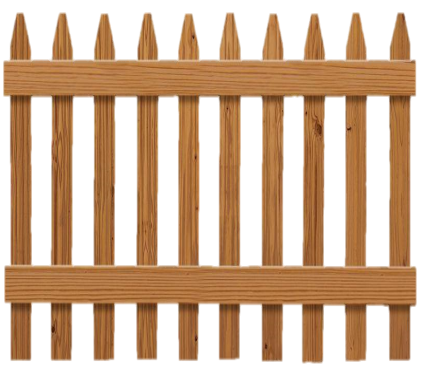 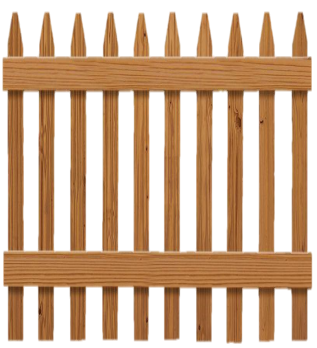 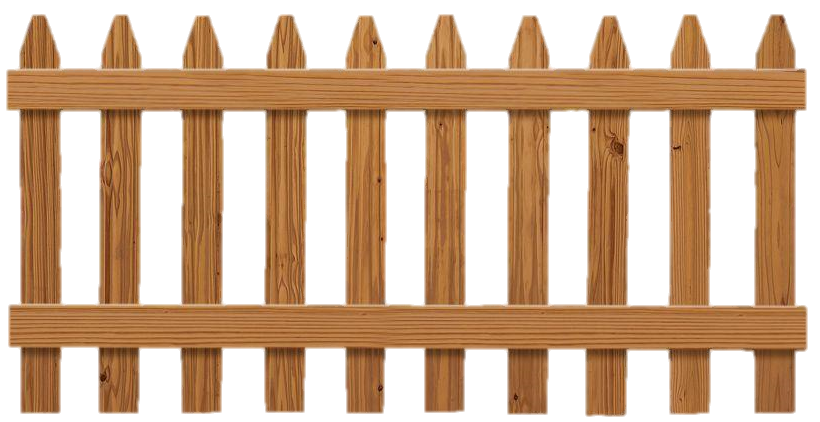 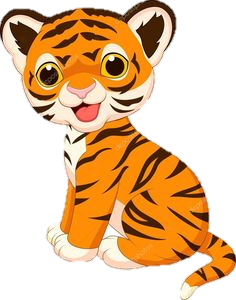 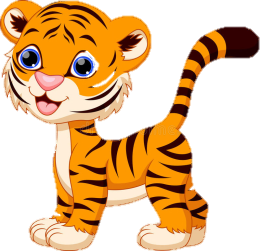 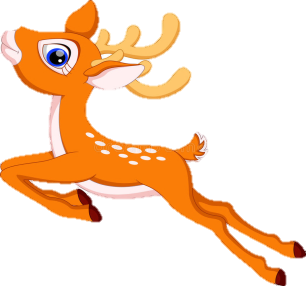 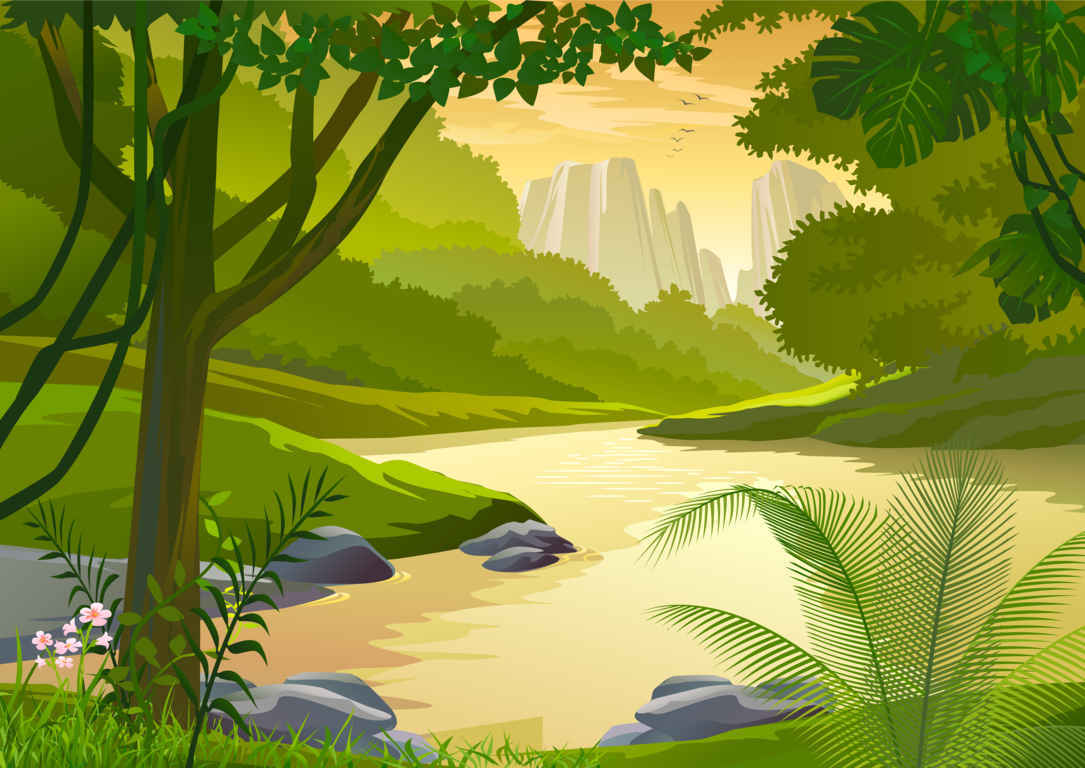 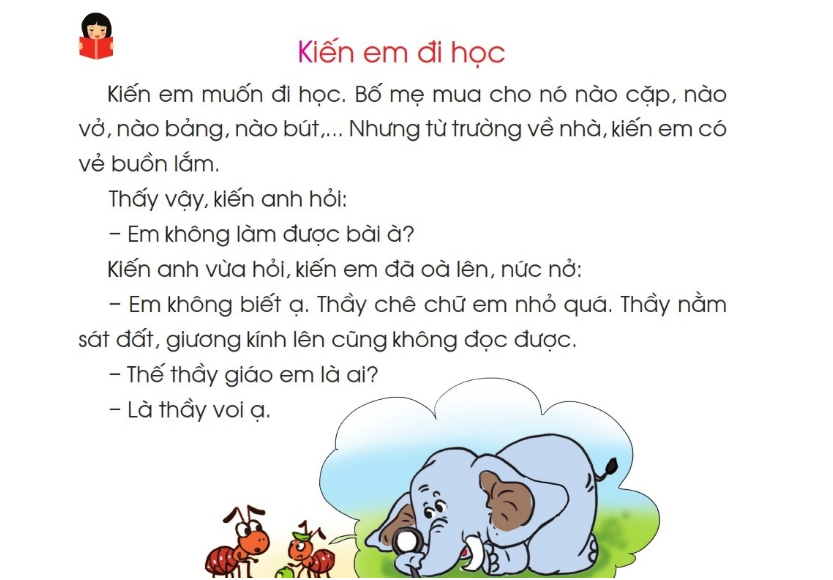 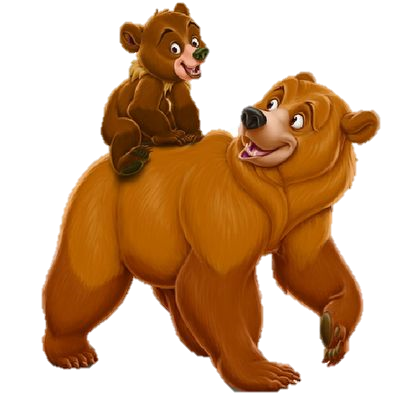 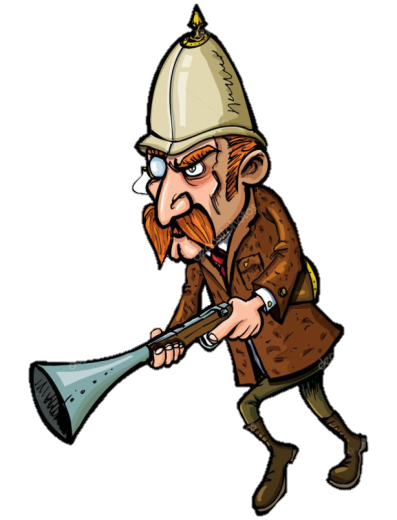 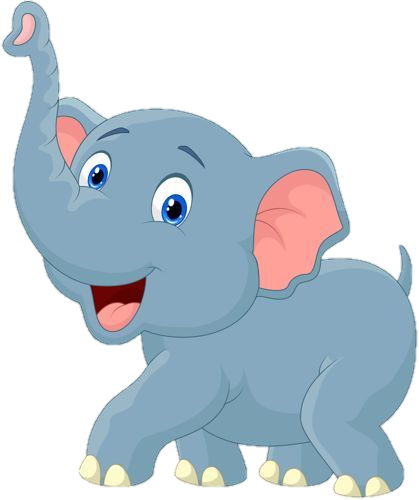 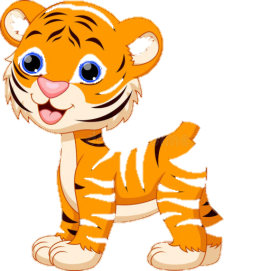 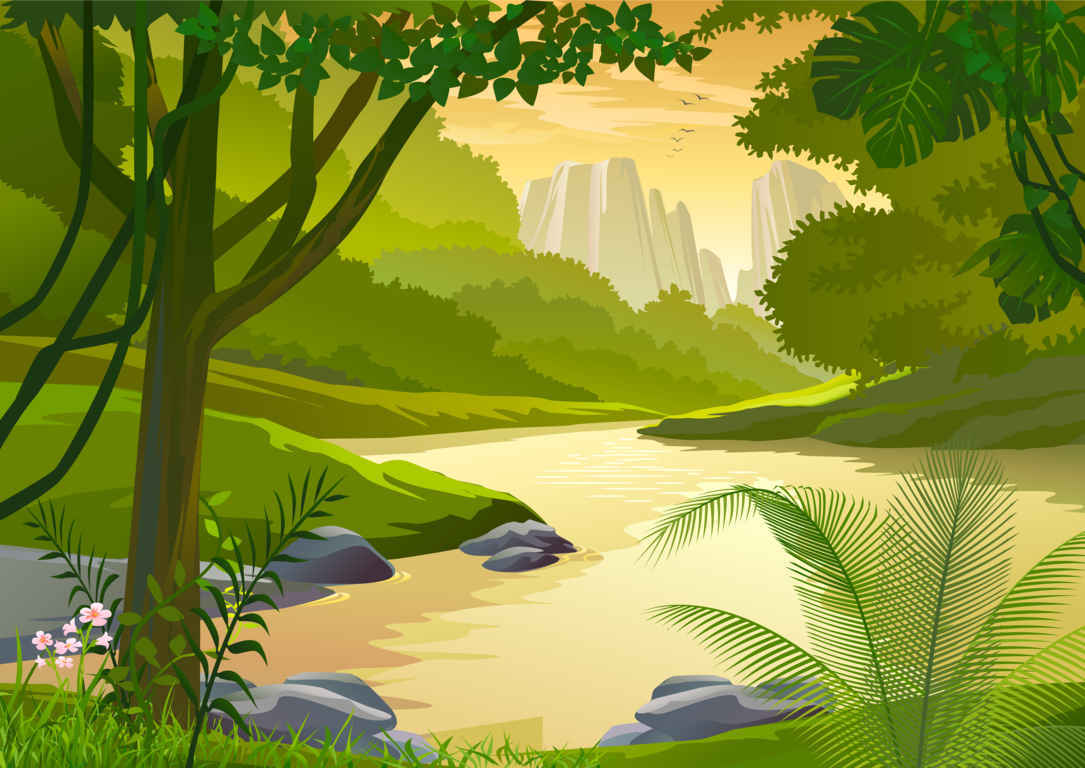 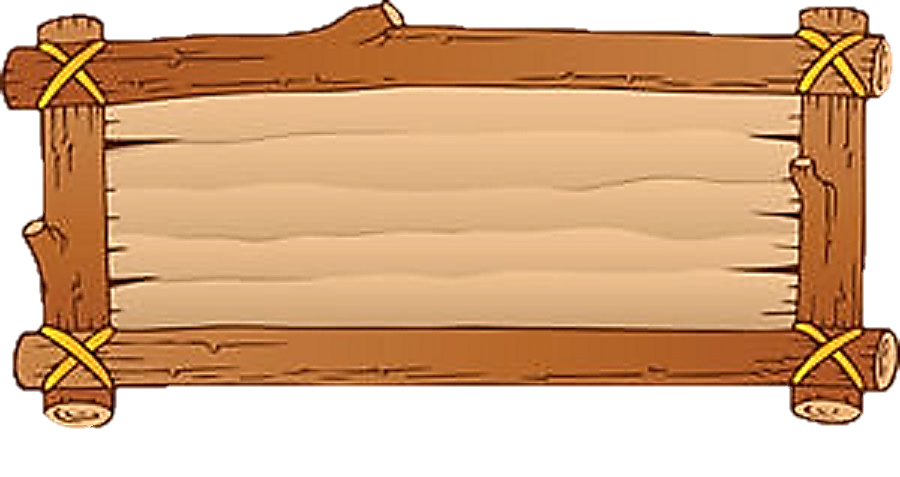 Vì sao từ trường trở về kiến em rất buồn?
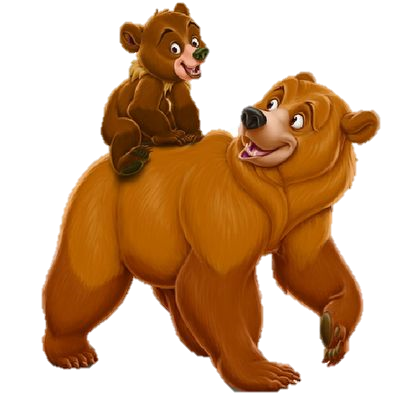 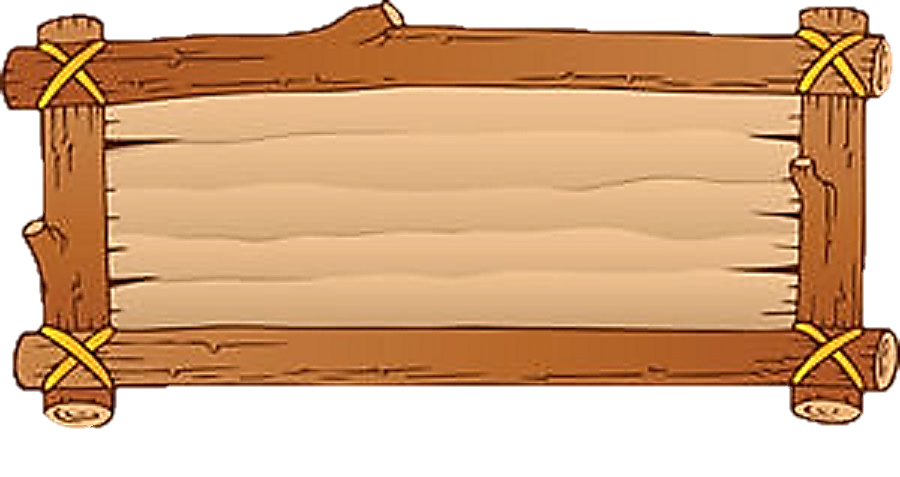 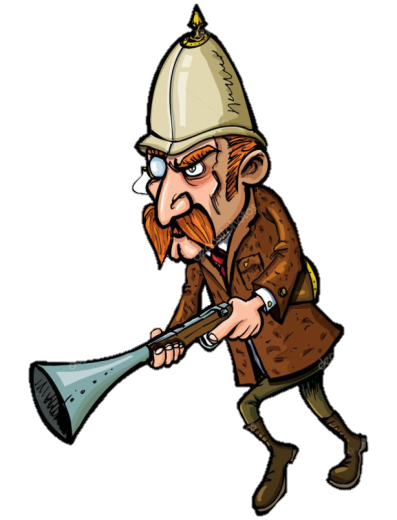 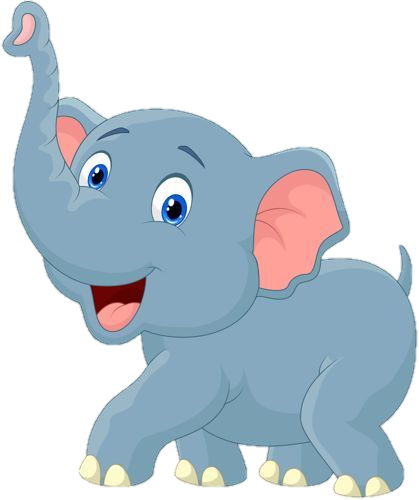 Vì bị thầy chê chữ nhỏ quá
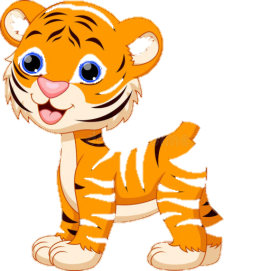 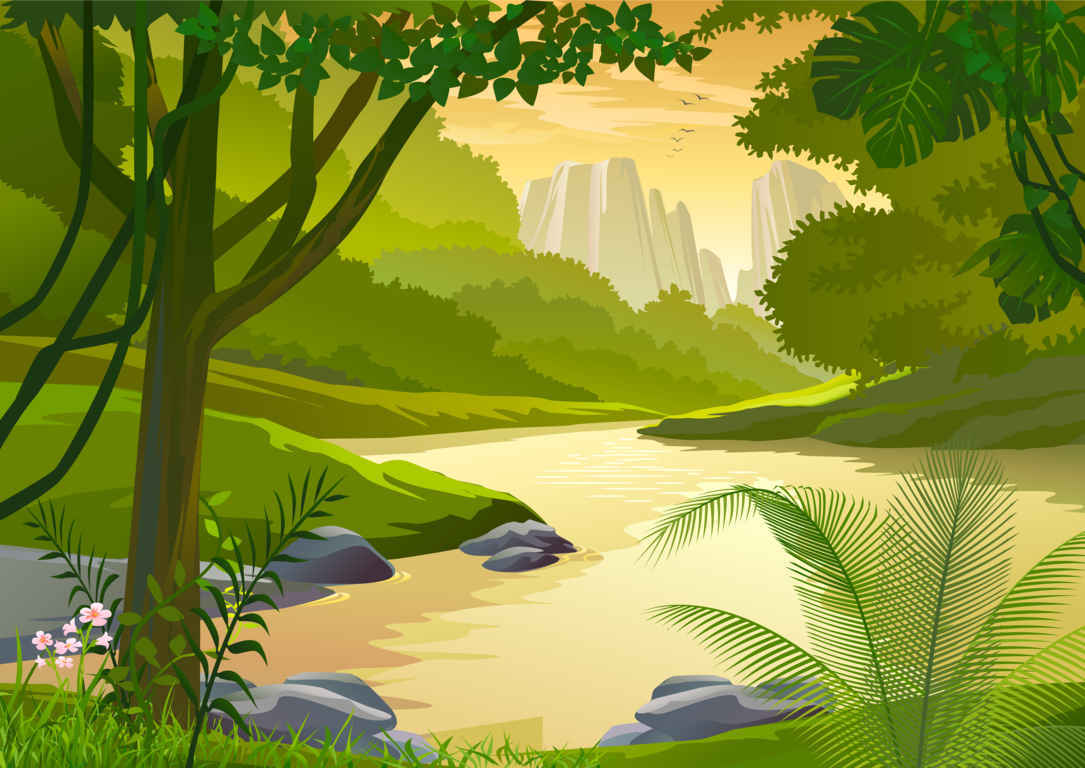 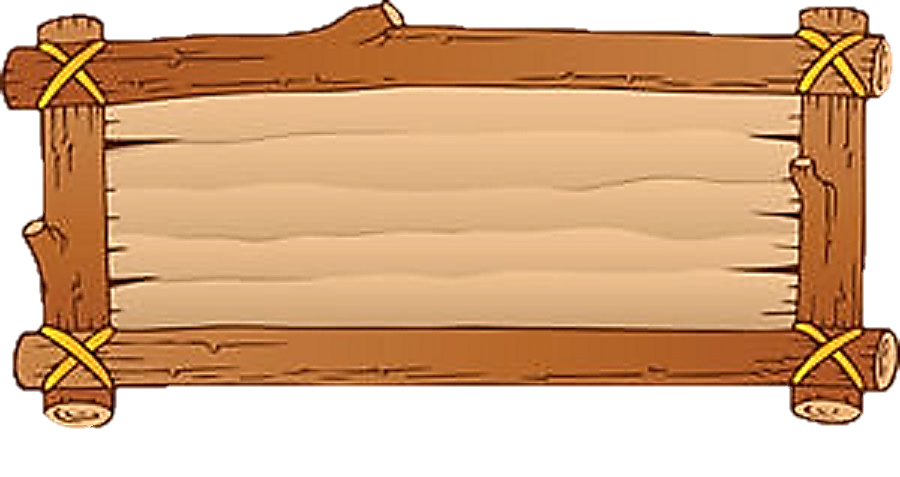 Nếu em là kiến anh, em sẽ làm gì?
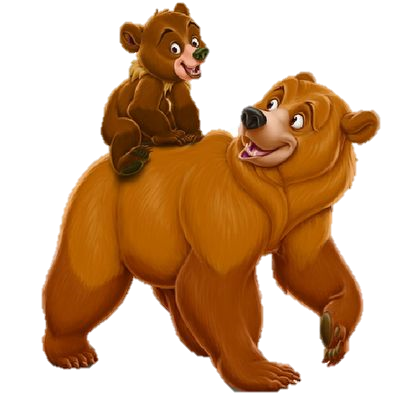 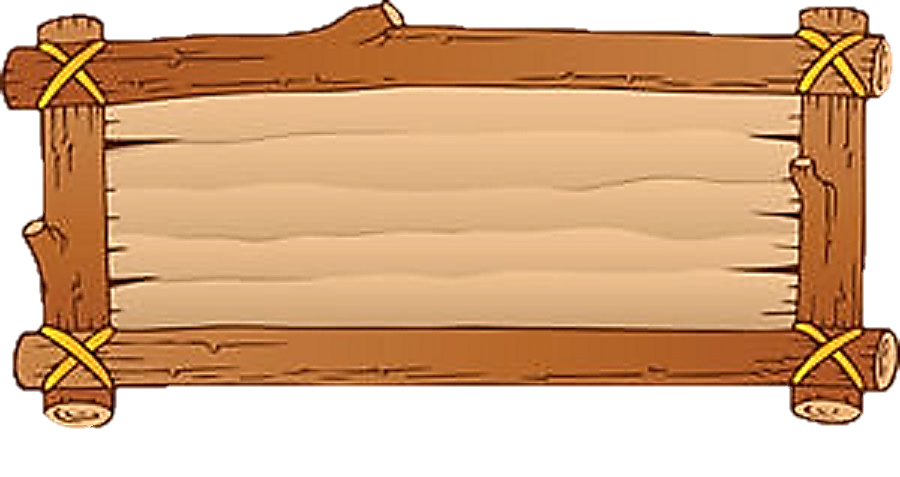 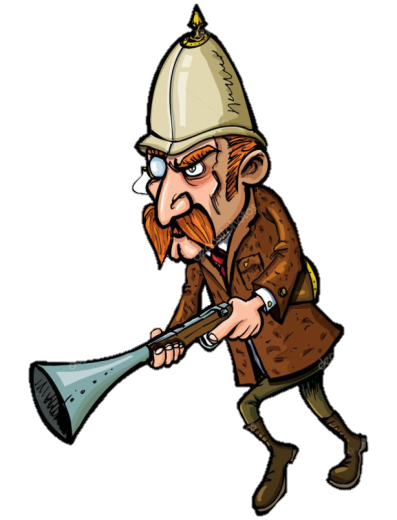 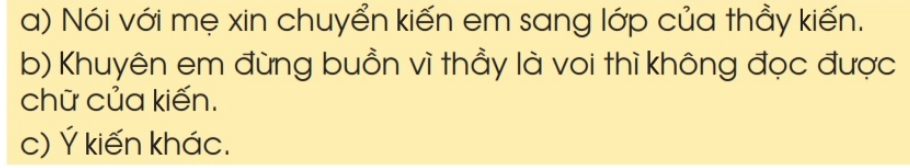 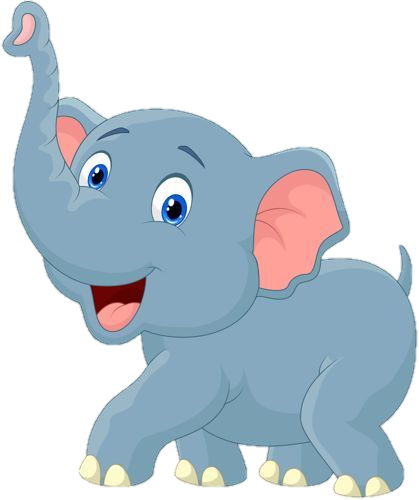 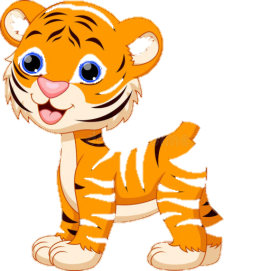 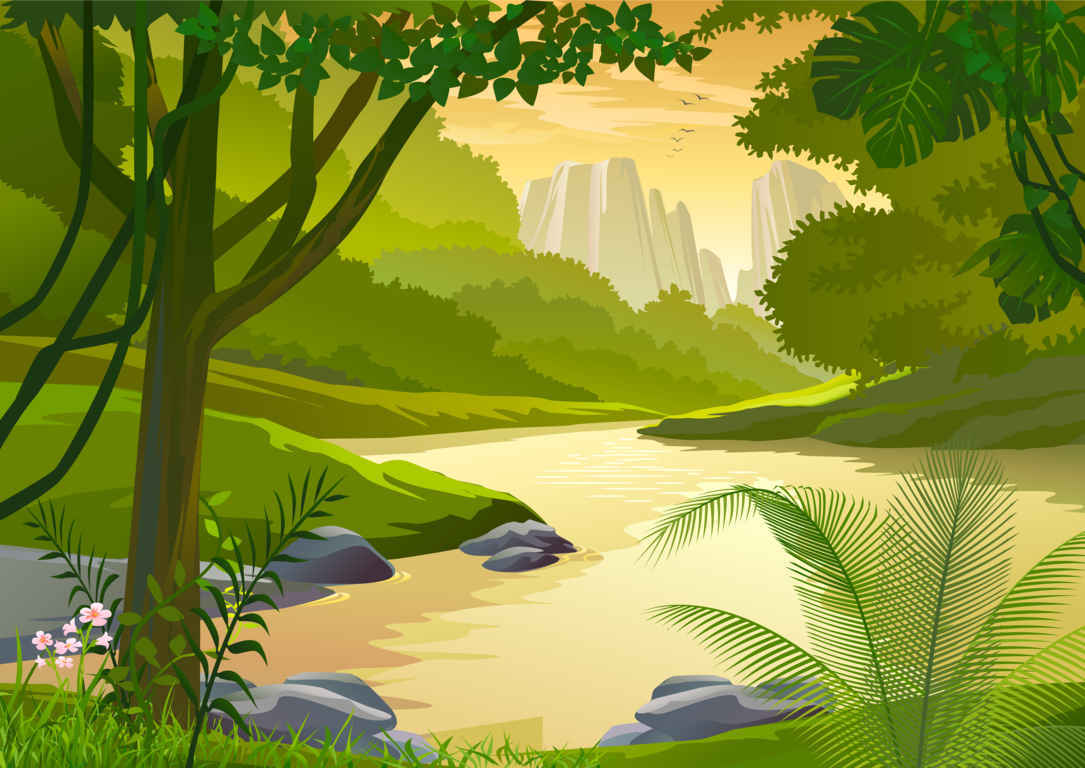 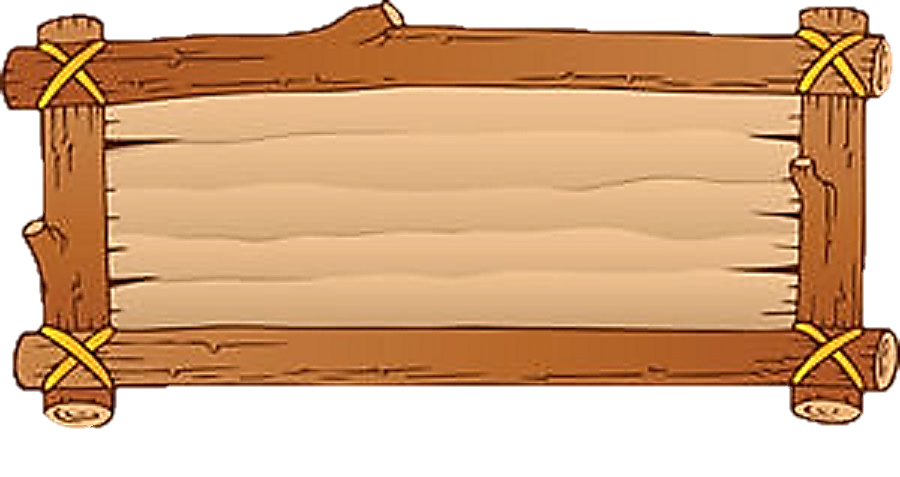 Nói lời kiến em xin phép mẹ cho chuyển sang lớp của thầy kiến
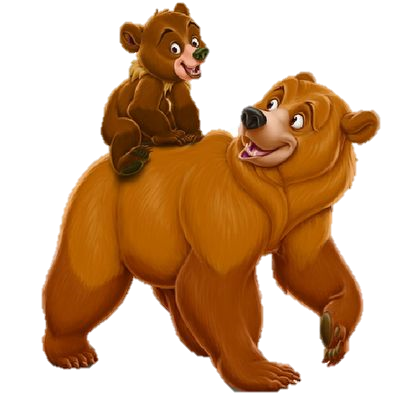 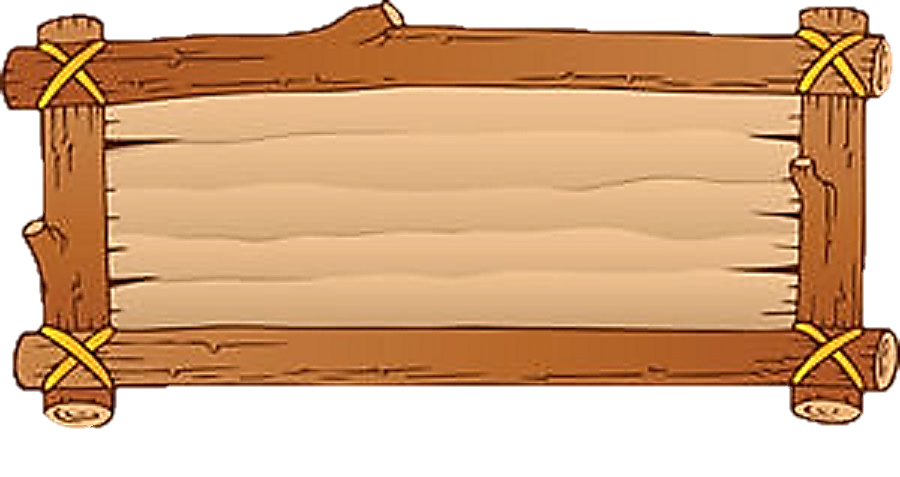 Mẹ ơi mẹ chuyển kiến em sang lớp của thầy kiến nhé
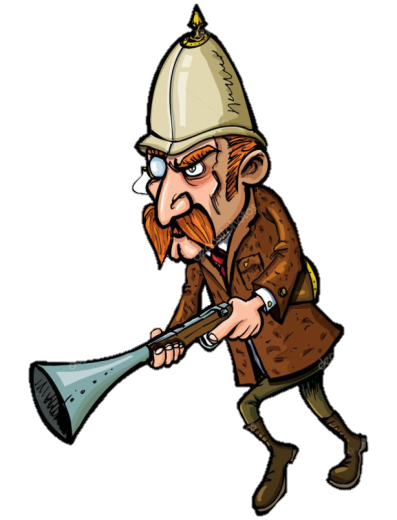 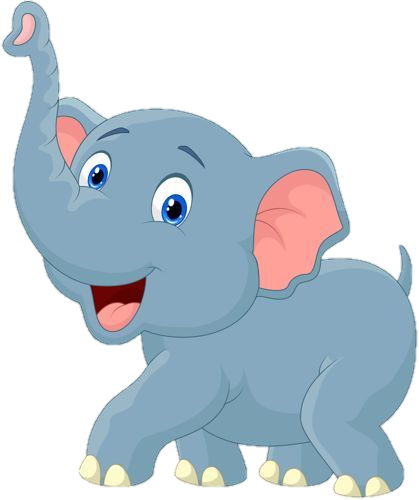 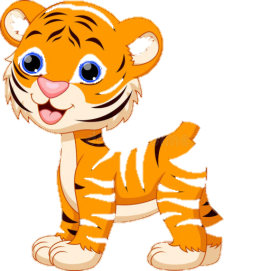 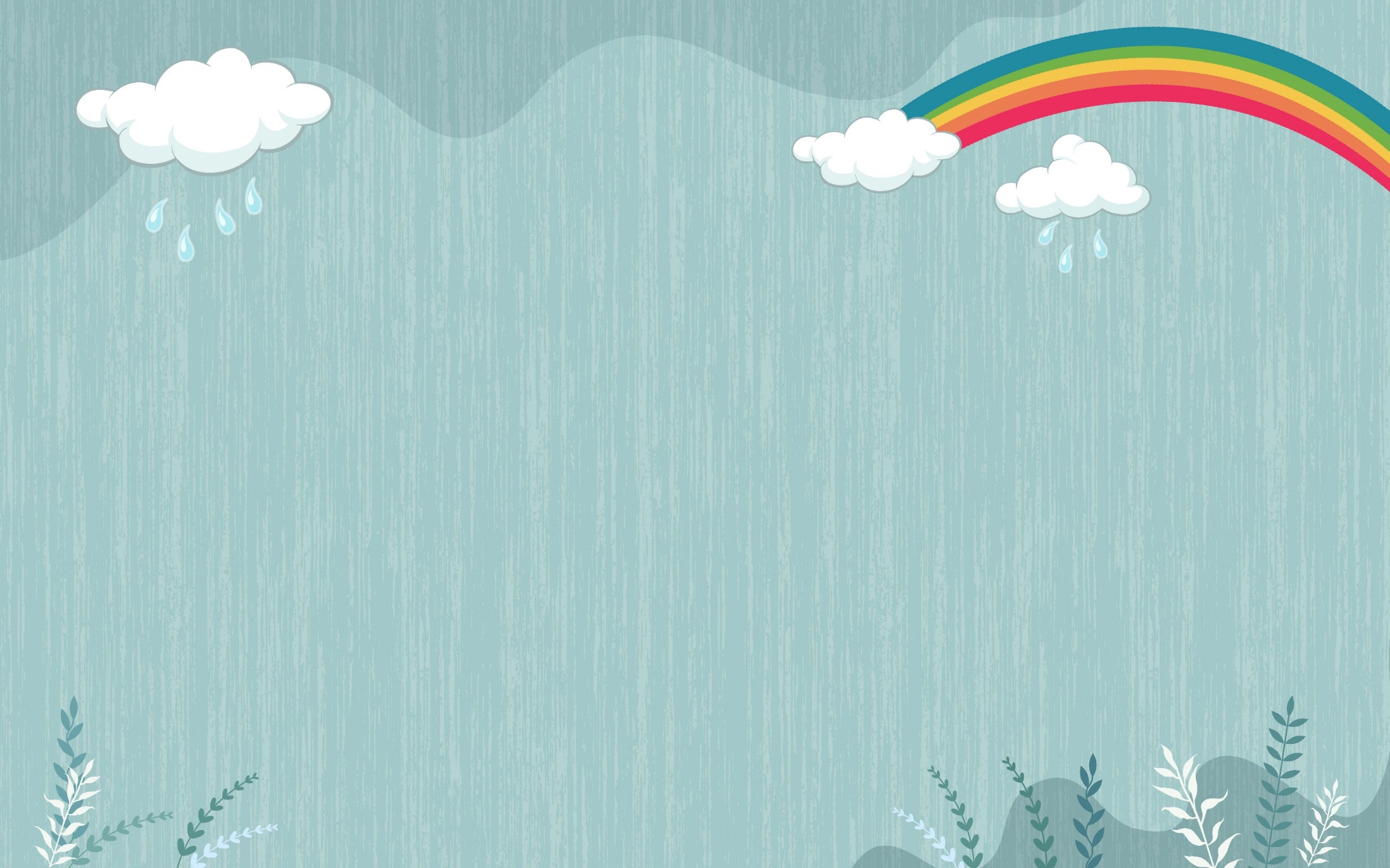 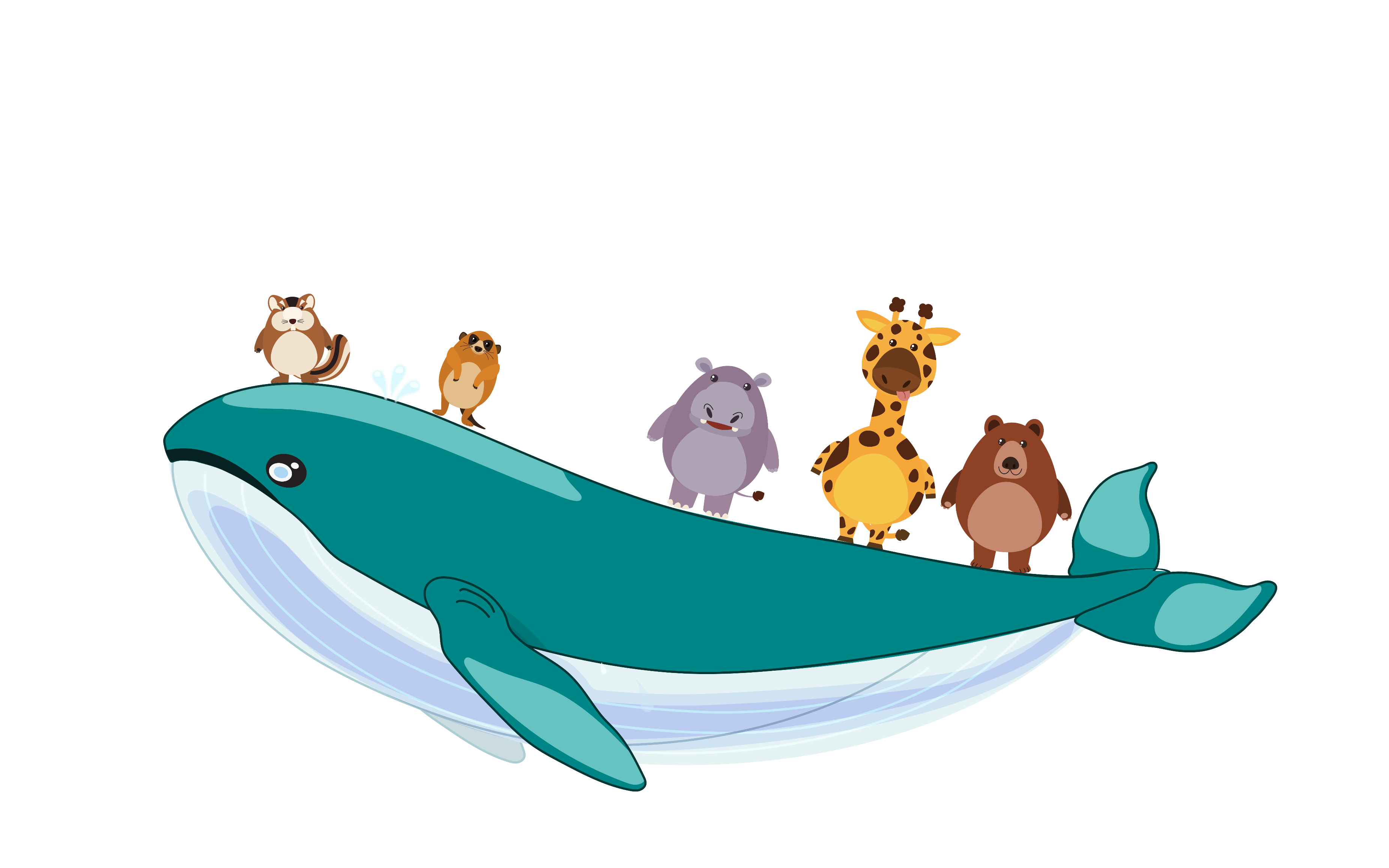 HẸN GẶP LẠI